Cardiovascular SYSTEM
A Transport System
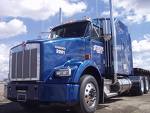 The main function of the cardiovascular system is to transport these things throughout the body:
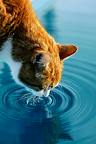 (1) nutrients   		 (2) water
					
						
		

				
			    
			     (3) O2
						
				                  (4) waste
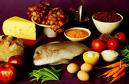 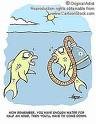 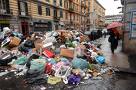 The human cardiovascular
(or circulatory) system has
3 parts:
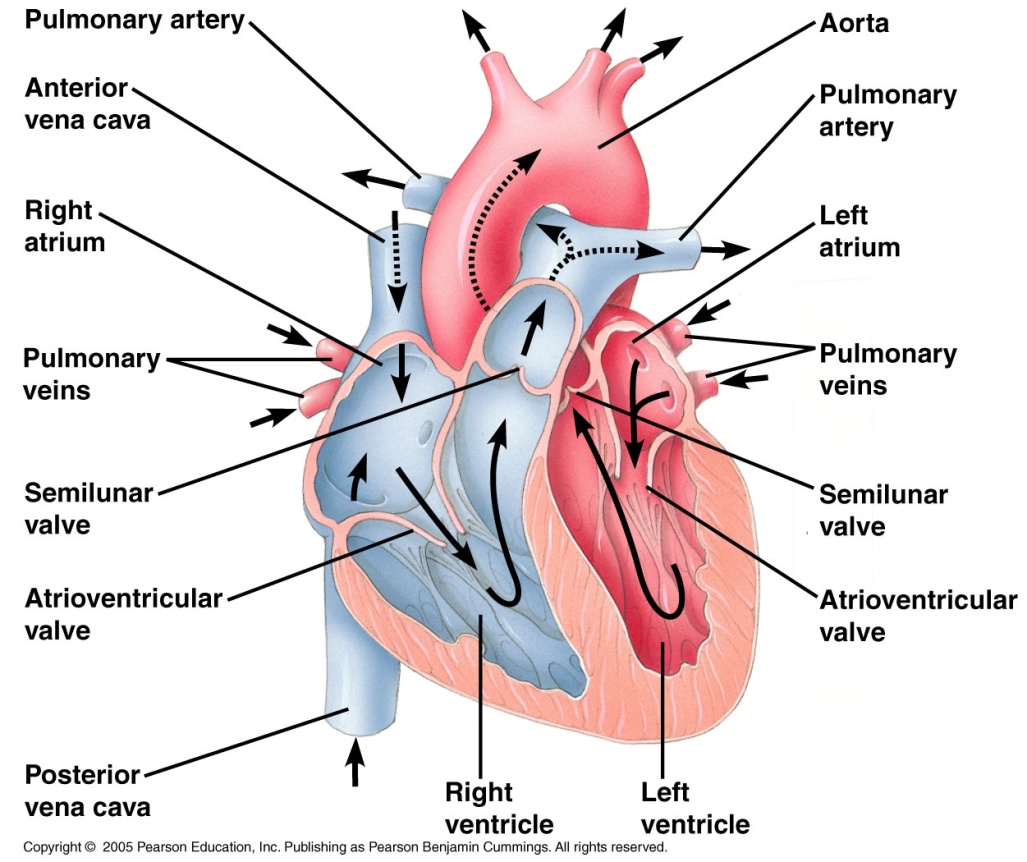 HEART 
        (the pump!)
2. BLOOD VESSELS (the tubes)
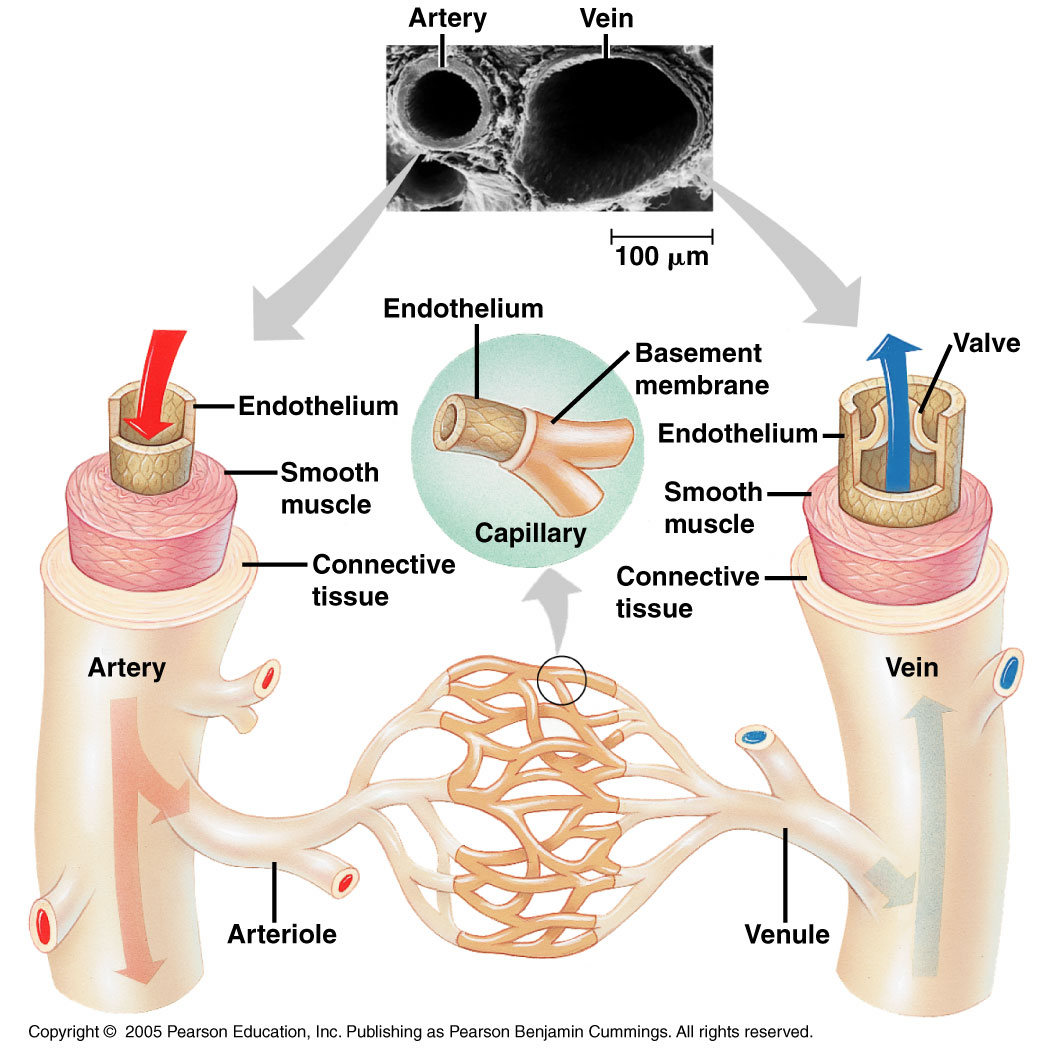 3. BLOOD
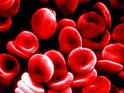 Our circulatory system is a double system. 
Two complete circuits: one takes blood to the lungs, one takes it to the tissues of the body.
Lungs
Body cells
the left side of the heart receives  oxygenated  (high in O2) blood & sends it to the cells of the body.
the right side of the heart receives  deoxygenated (low in O2) blood & sends it to the lungs.
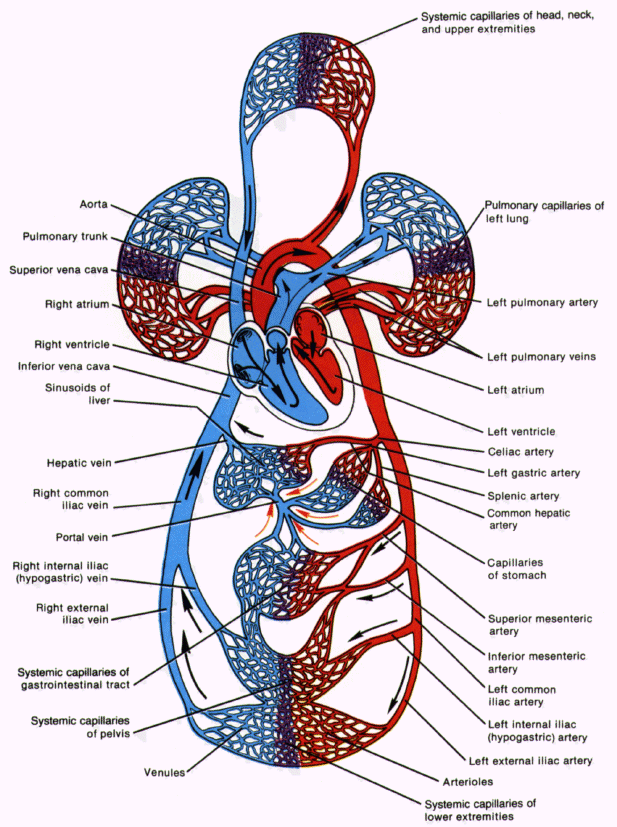 THE HEART IS A 
“DOUBLE PUMP”
LEFT side pumps
blood to the BODY.
RIGHT side pumps
blood to the LUNGS.
blood from the lungs
blood from the body
The heart beat begins when the heart muscles  relax and blood flows into the atria.
How does the Heart work?
STEP ONE
Pacemaker electrically stimulates the atria to contract causing valves to open to allow blood into the ventricles.
STEP TWO
STEP THREE
Valves close to stop blood from going back.


Ventricles contract forcing 
	blood out through aorta (left side) and pulmonary artery (right side).

At the same time, atria are relaxing and once again filling with blood.
The cycle then repeats itself.
LET’S SEE HOW IT WORKS.
MY VIDEO
Left and right sides pump together.
4 valves are essential to heart’s efficiency
4. Aortic Valve
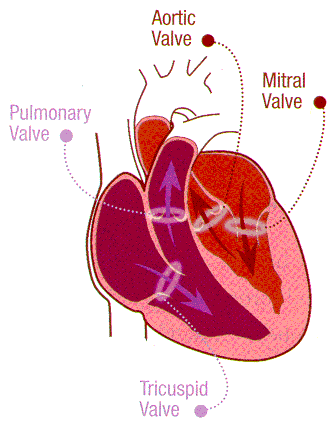 3. Mitral   
    Valve
2. Pulmonary  
       Valve
*Valves keep blood moving forward  - no backwash!
Tricuspid 
      Valve
1.
When a heart valve is defective (in this case the Mitral Valve):
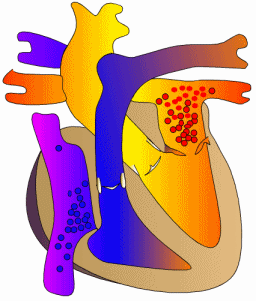 Less blood moves forward with each contraction, same blood
is moved again and again, & the heart is overworked.
Example of valve disease. Aortic valve stenosis
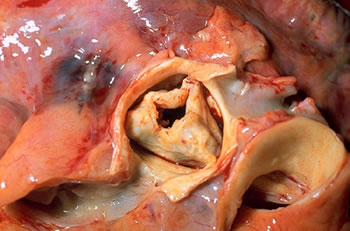 Defective or damaged valves can be replaced with artificial valves:
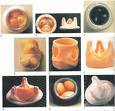 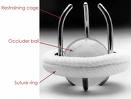 If the heart beats irregularly an artificial pacemaker may be needed.
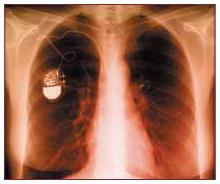 Electrically 
stimulates the heart 
causing it to contract.
Runs on a battery.

X-ray of artificial 
pacemaker.